Confederation of International Contractors' AssociationsHousing Working Group
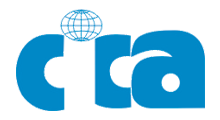 CICA  General Assembly 17-19 May 2022 
Tel Aviv – Israel
Edwin Chirivi 
Colombian Chamber of Construction  - CAMACOL
Areas of work
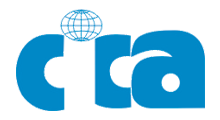 Housing affordability
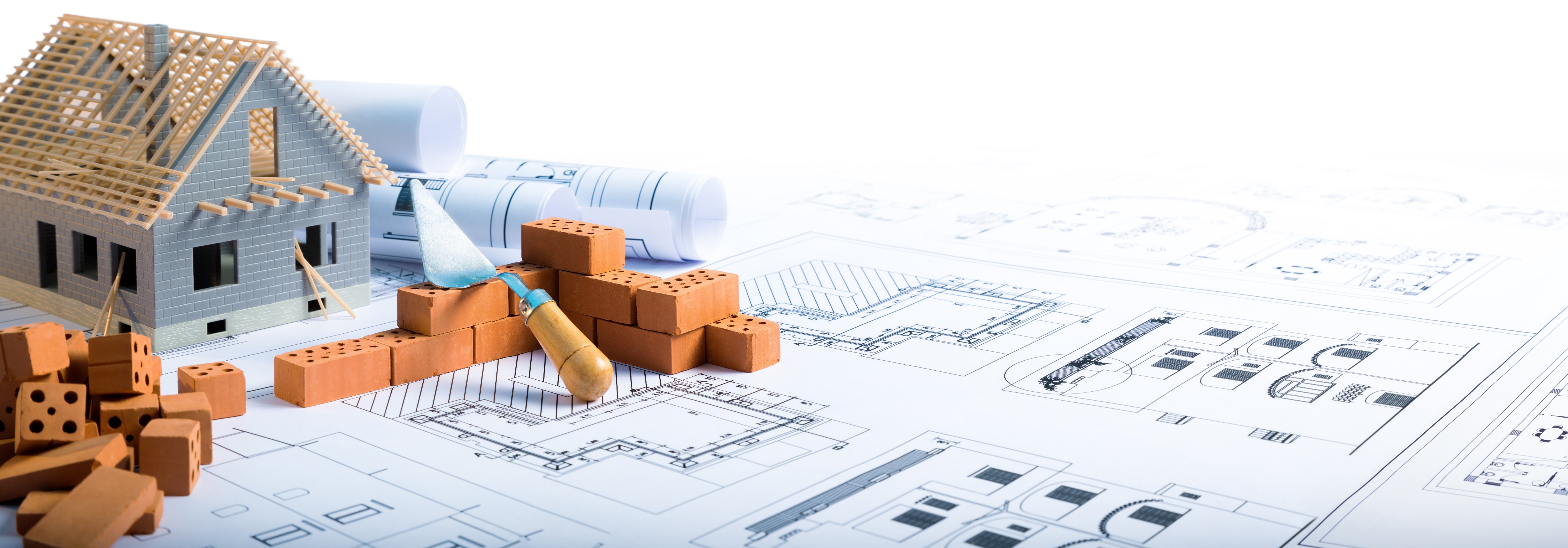 Energy efficiency and climate action
Main topics defined for the upcoming agenda
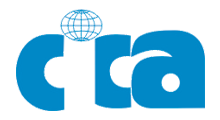 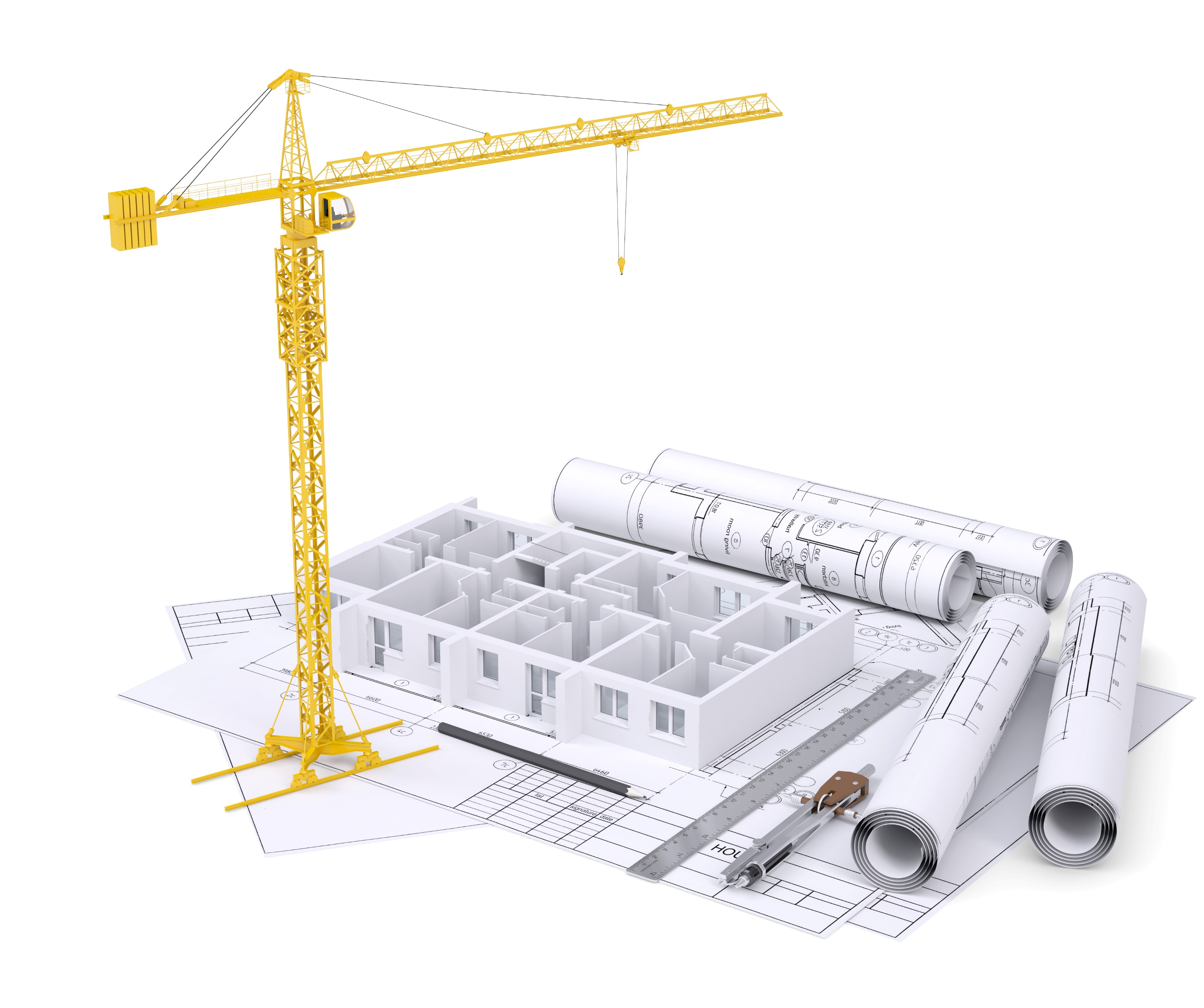 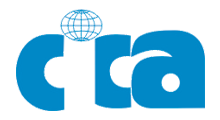 Housing Working Group
CAMACOL is going to lead the Housing Working Group, and the upcoming agenda 

The working group will held a meeting, every three weeks, and at least, once a month. Experts from different entities can be part of the sessions.

Main objective: doing a  working paper/report about the importance of housing sector in the economic and social spheres (B20 Summit, november 2022), and including the development of the topics discussed  and  in meetings with MDBs

The main stream of the discusion will be about the housing affordability and energy efficiency/climate change, gathering the topics and inputs previously defined in the Group. Sharing information and researches about them is also part of the strategy
Confederation of International Contractors' AssociationsHousing Working Group
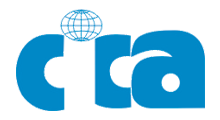 CICA  General Assembly 17-19 May 2022 
Tel Aviv – Israel
Edwin Chirivi 
Colombian Chamber of Construction  - CAMACOL